Recent work onHuman Variation tracks
Genecats, April 6, 2011
Angie Hinrichs <angie@soe.ucsc.edu>
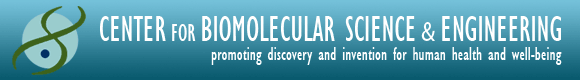 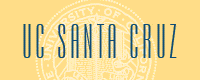 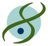 Overview
Genetic variation in 1 slide
dbSNP: background
dbSNP: more & better
VCF (1000 Genomes, …)
GVF (dbVar/ISCA)
Genetic variation
Differences in genomic sequence
substitutions, insertions, deletions, copy number variation, …
Allele: observed version of variant
We each have 2 sets of chrom’s
Haplotype: one of the 2 sets
Genotype: both sets
Phased genotype: from Mom, from Dad
Polymorphism: variant segregating in a population (not just any old variant)
dbSNP
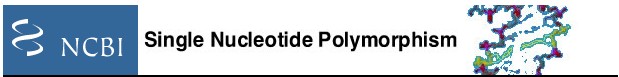 Warehouse for discovered variants 
First submissions: late 1990s
Human build 132: 143M submissions
Provides stable IDs for variants
“SNP” somewhat of a misnomer
Garbage in, garbage out
dbSNP’s monumental task
143,350,315 of these for human:
dbSNP
Submitter: DEBNICK
   Left Flank: …GCAGAACTGT
  Right Flank: AGCACCTTCA…
Obsvd Alleles: A/C
  Sample Size: ? [50]
Population(s): ? [HAPMAP YRI]
Individual(s): ? [NA18489, NA18…
    Genotypes: ? [NA18489:AA, …
 Allele Freqs: ? [A:94.1%, C:…
      Linkout: ? [http://mylab…
 External IDs: lp00110
          ...
Nickerson lab
…
Kwok lab
1000 Genomes
…
HapMap
dbSNP’s mapping process
ss247 left flank
ss247 right flank
AGCACCTTCA…
…GCAGAACTGT
genome
…TTTATTTTTGGCAGAACTGTAAGCACCTTCATTTTCTTTTT…
BLAST
BLAST
…TTTATTTTTGGCAGAACTGTAAGCACCTTCATTTTCTTTTT…
…
…
…
…
…
…
…
…
…
ss247
ss129807195
Join flanking alignments
ss223585613
…
…
…
…
…
…
…
…
…
rs247
Cluster into Reference SNPs
UCSC’s little slice of dbSNP
Only Reference SNP clusters (rs#), not Submitted SNPs (ss#)

Only SNPs mapped to reference genome (not Celera, Venter etc)

BED6 + ten attributes out of dozens
UCSC’s extra sauce
18 anomalous conditions: “Exceptions”

Noted on details page

Used internally to filter SNPs e.g. before cross-species liftOver
Mary-Claire King’s kick in the A
dbSNP’s “clinically associated” SNPs are indistinguishable in our track

Need subset for filtering out boring variation
Souping up our SNPs track
More info for discerning users

Categorization -> subset tracks

Genome Browser: colors, filters, details
New data columns
Submitter handles
Allele Frequencies
dbSNP flags: “clinically associated” and a few others
Separate table of exceptions pulled into main table as mysql set column
SNP subsets:Common, Flagged, Multi-Mapped
All SNPs
33M
Uniquely mapped?
NO
Mult. SNPs
3.5M
YES
MAF >= 1% ?
YES
Common SNPs
14M
NO
“Clinically Associated”?
YES
Flagged SNPs
18k
15.4M
Genome Browser SNPs track:new coloring and filtering options
Color by allele frequency (red=rare, blue=common):
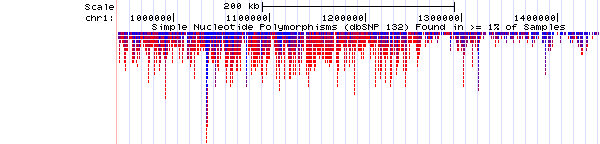 Color by exception (anomaly), if any:
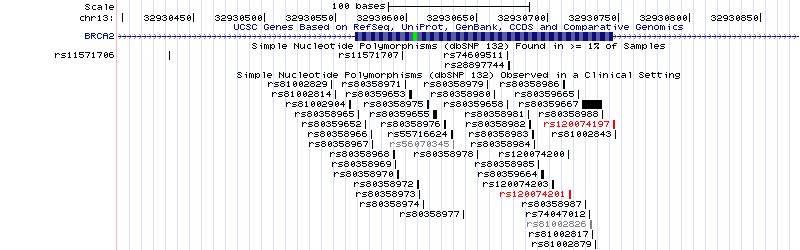 Genome Browser SNPs track:fun with new details
Single-submitter SNPs often have some issues:
?
old
new
?
Genome Browser SNPs track:fun with new details
4 submitters, 1060 chromosomes:
!
New data sources and formats
tabix: make any old text format fast like bigBed!

1000 Genomes: VCF

dbVar / ISCA: GVF
tabix: compress & index any old line-based text format
bgzip (block-based gzip) compression, like BAM

Tell tabix which columns have sequence name and start offset

Voila!  BAM-like binary index file
Variant Call Format (VCF)
Developed for 1000 Genomes project

Goals:
Describe diverse types of variation
Support user-defined structured data
Not bloated

Data definitions in header
VCF: define data fields in header
##fileformat=VCFv4.0
##INFO=<ID=DP,Number=1,Type=Integer,Description="Total Depth">

##INFO=<ID=HM2,Number=0,Type=Flag,Description="HapMap2 membership">

##INFO=<ID=AA,Number=1,Type=String,Description="Ancestral Allele, ftp://ftp.1000genomes.ebi.ac.uk/vol1/ftp/pilot_data/technical/reference/ancestral_alignments/README">
VCF+tabix = custom track
track   name=CEU_lowCov_pilot_genotypes  type=vcfTabix  bigDataUrl=ftp://ftp-trace.ncbi.nih.gov/1000genomes/ftp/pilot_data/release/2010_07/low_coverage/snps/CEU.low_coverage.2010_07.genotypes.vcf.gz  visibility=pack  db=hg18
VCF example: SNPs with allele counts
Convert to pgSnp items for display:
VCF example:SNPs with genotypes
Genome Variation Format (GVF)
Based on GFF3; additional attributes
chrY    dbVar   Gain    2714852 57440868        .       .       .       ID=nssv579294;Name=nssv579294(Gain);Parent=nsv494707;var_type=Gain;Start_range=.,2714852;End_range=57440868,.;clinical_int=Uncertain Significance: likely pathogenic;samples=ISCA_ret_id_2795;phenotype=Developmental Disabilities
ISCA Retrospective(GVF from dbVar)
ISCA Retrospective - details
Thanks!